Knowledge Organisers
Year 2
Autumn 2
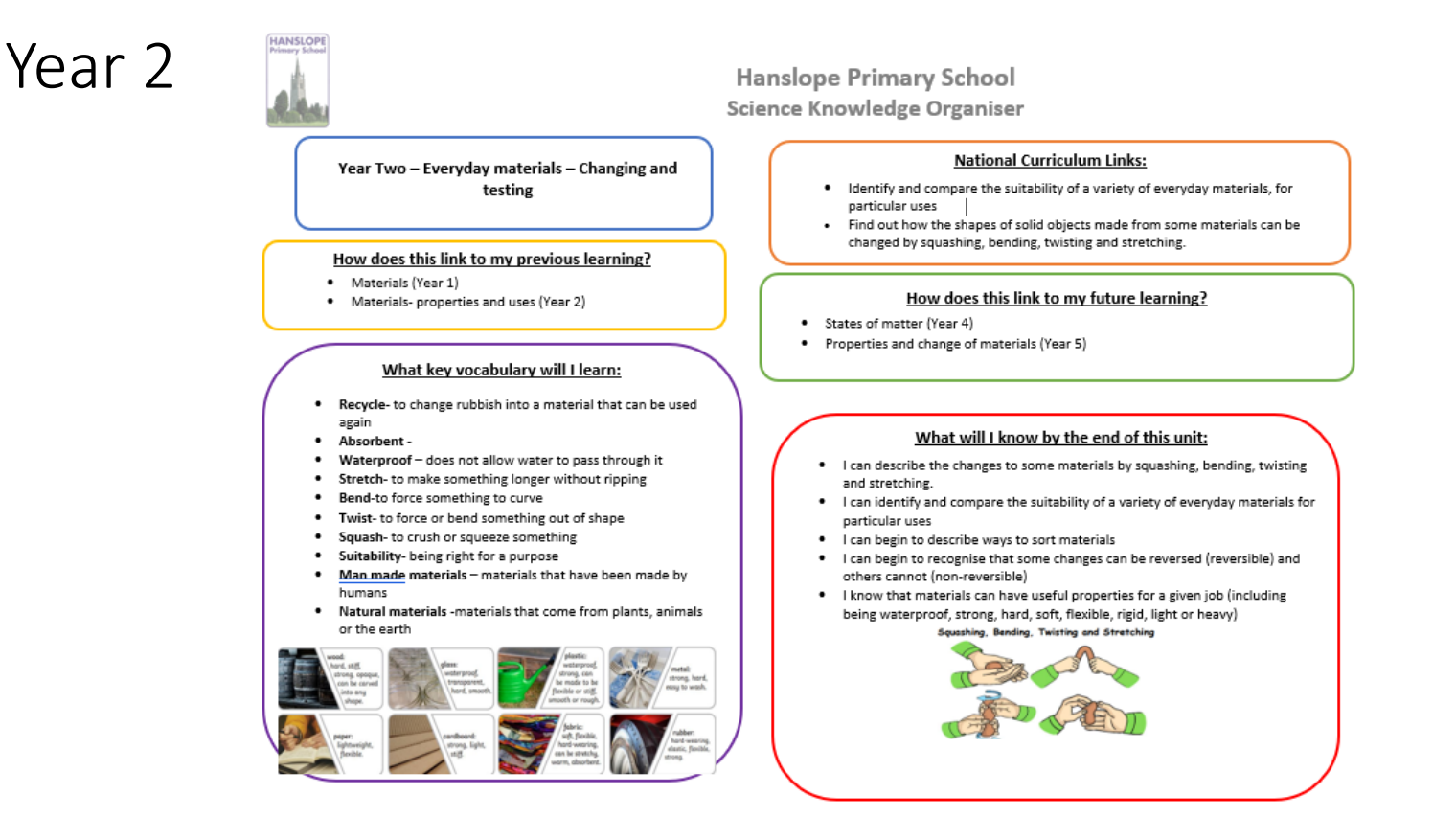 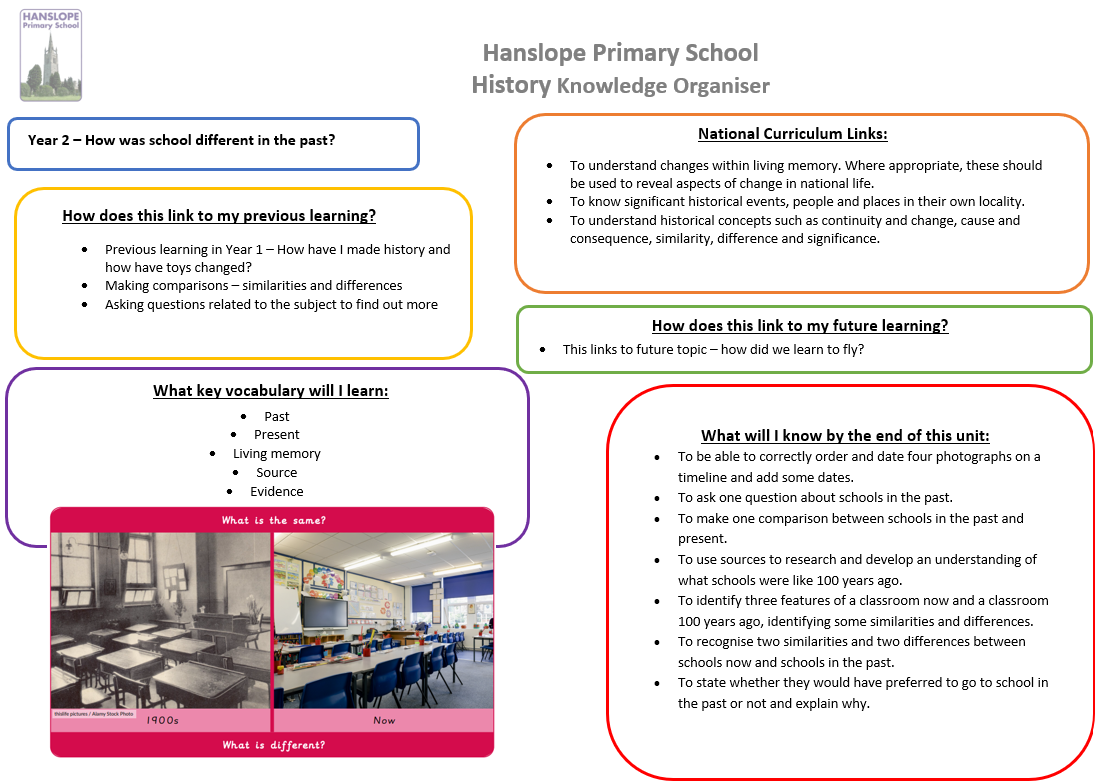 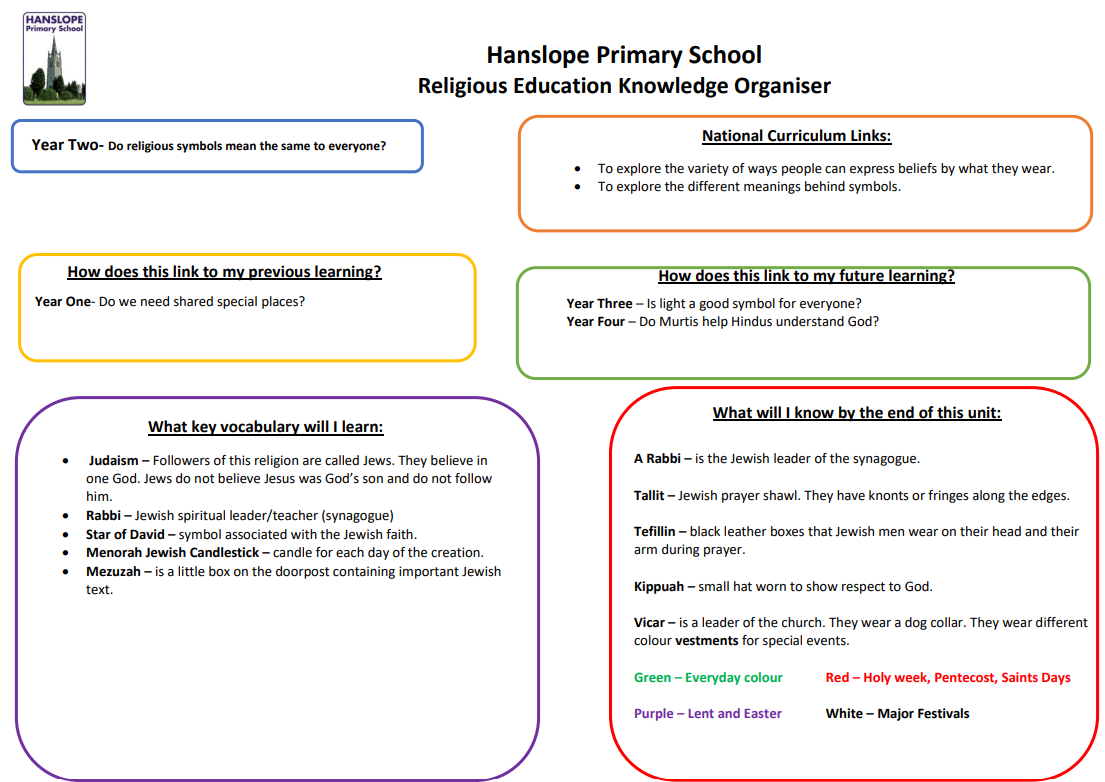 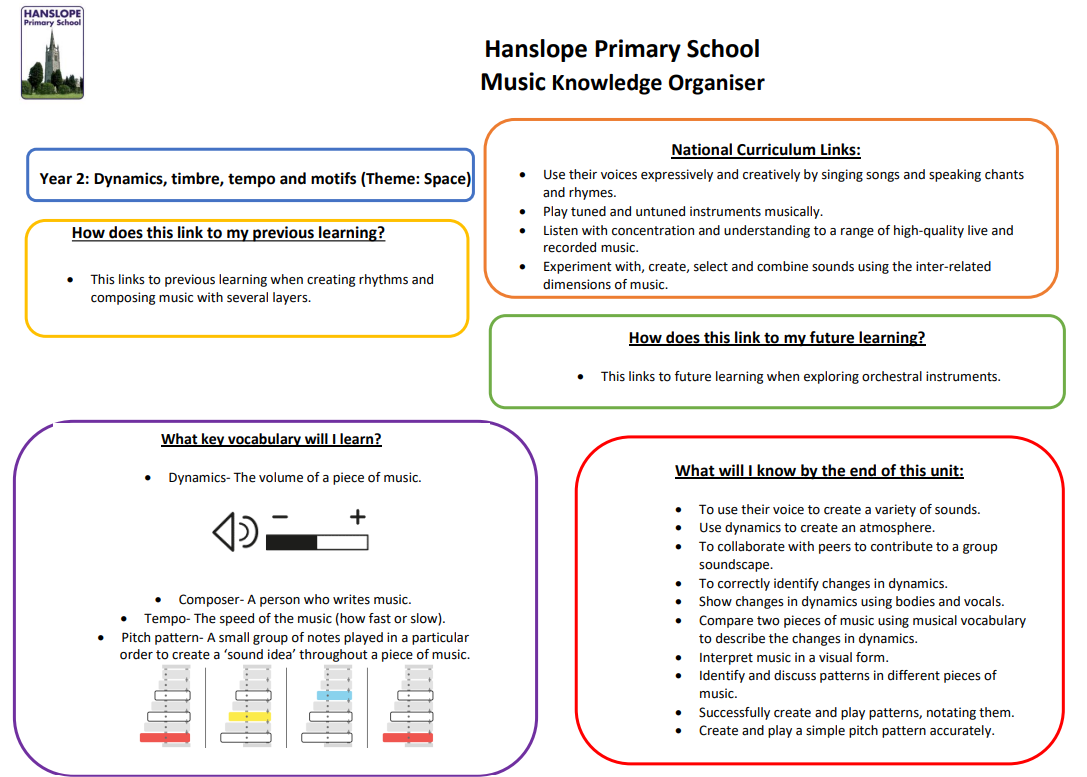 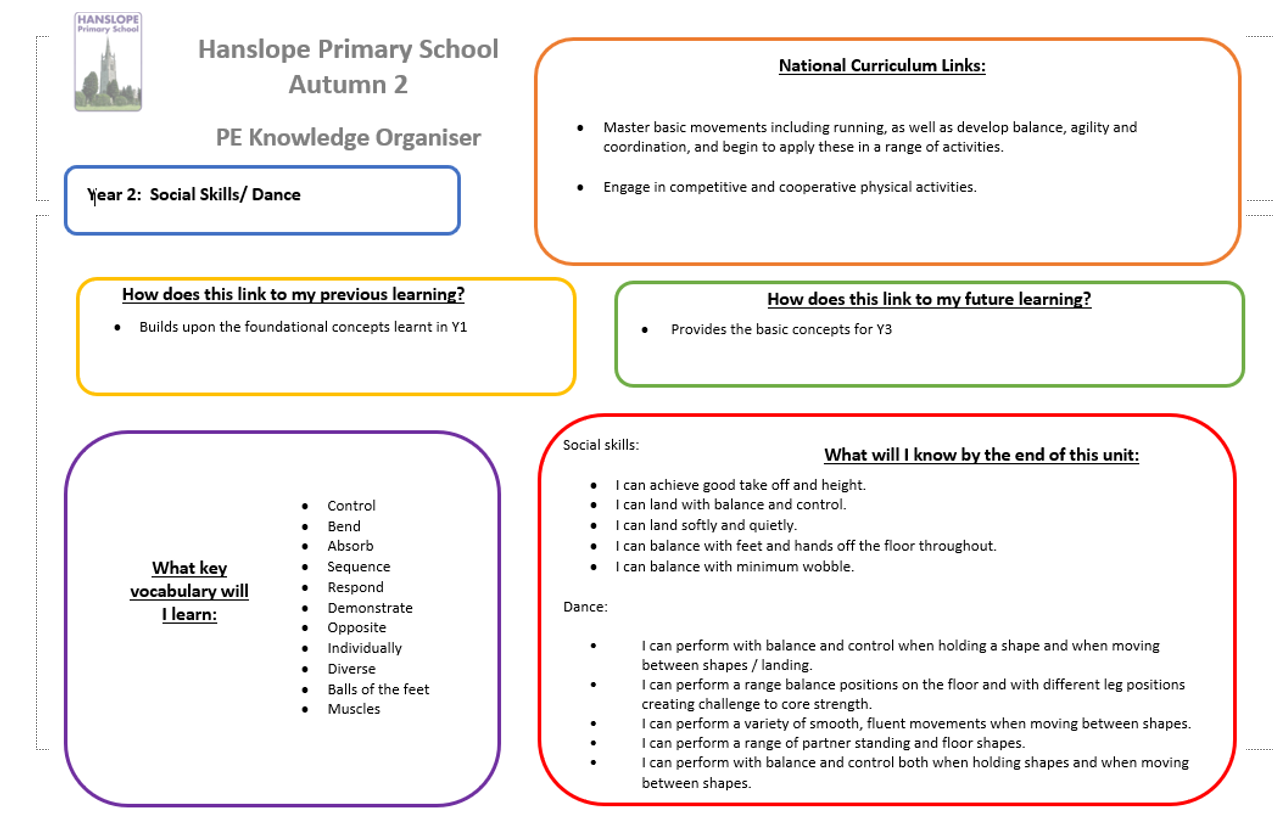 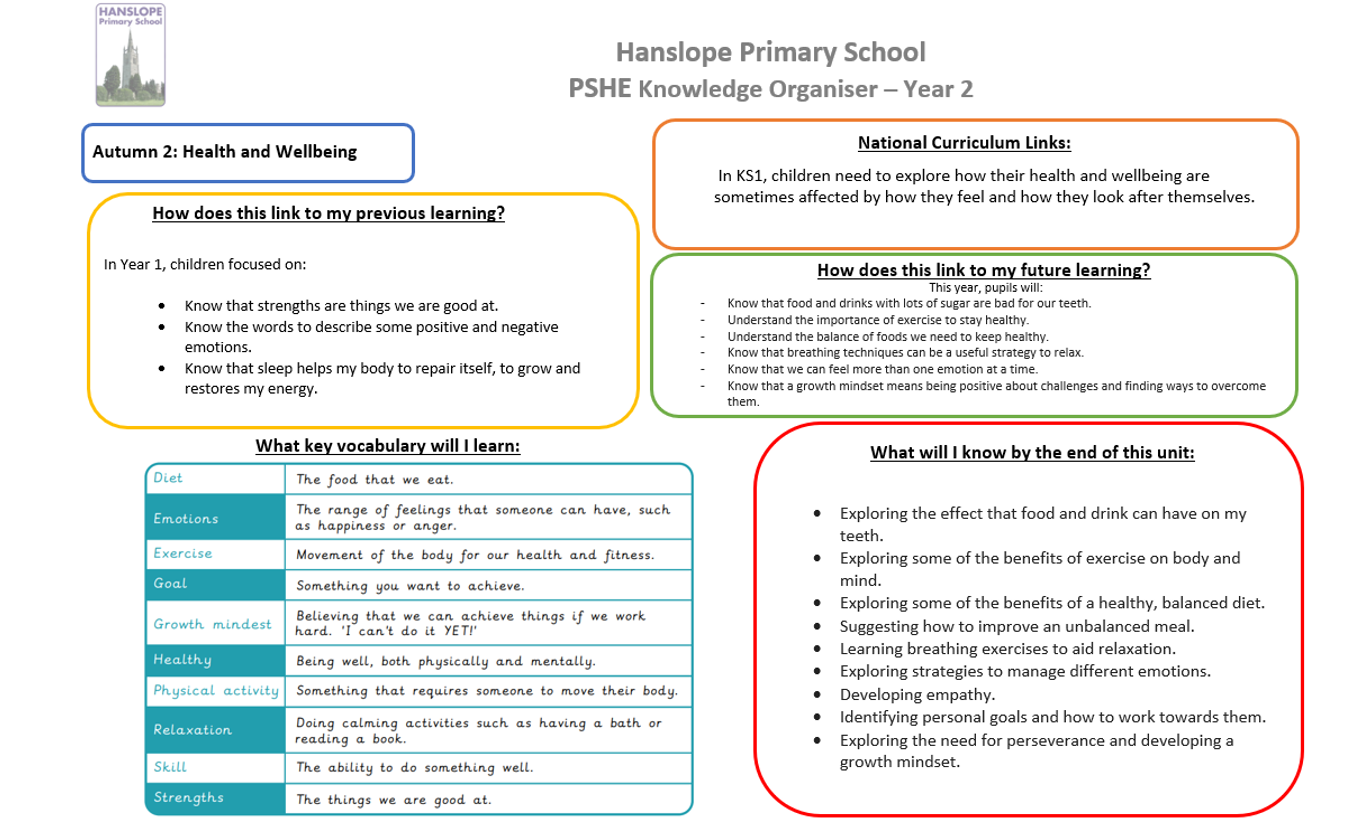 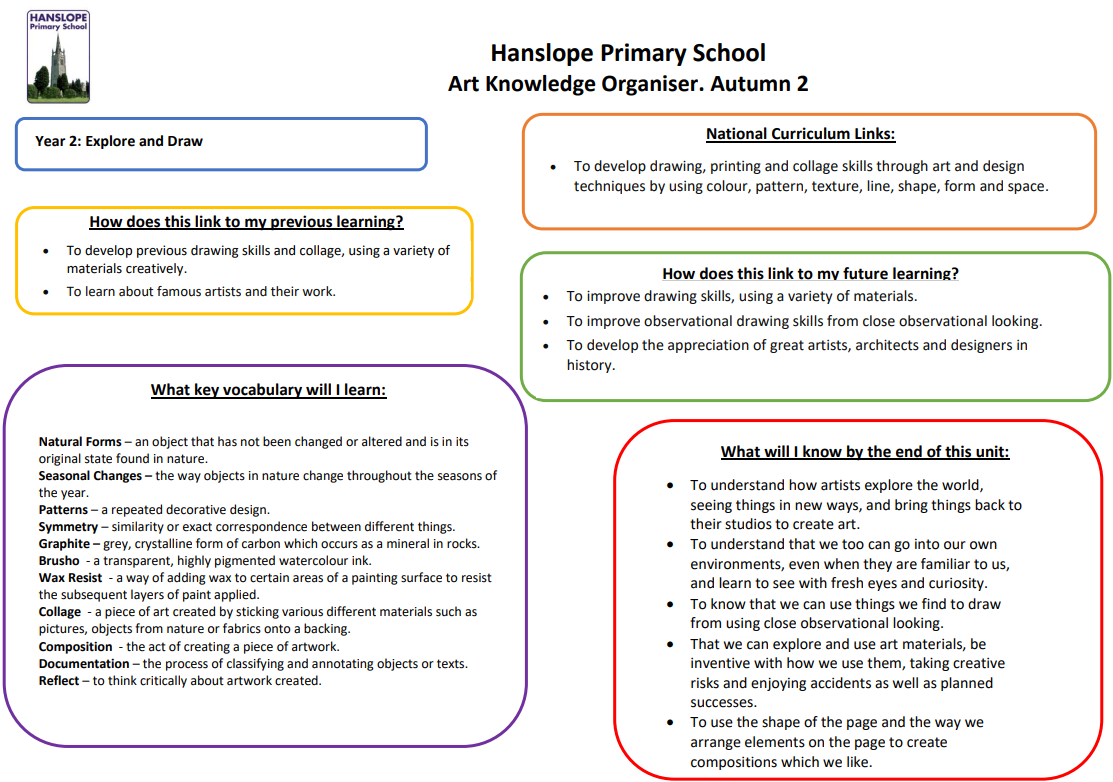 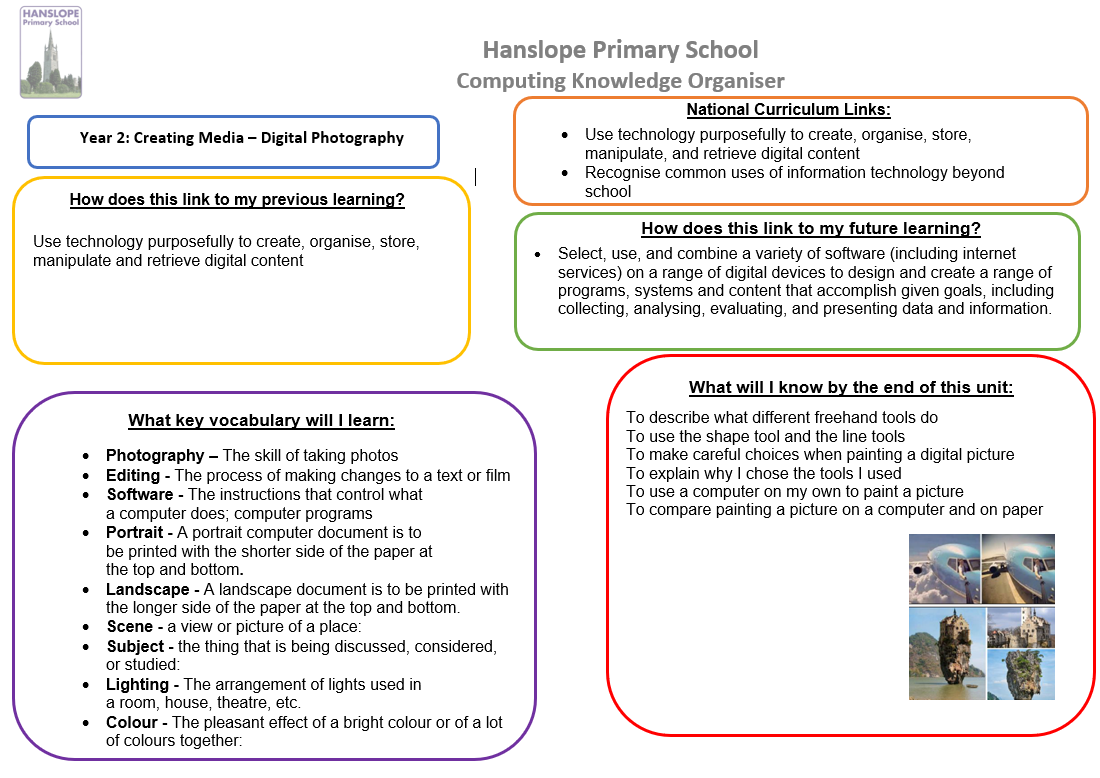